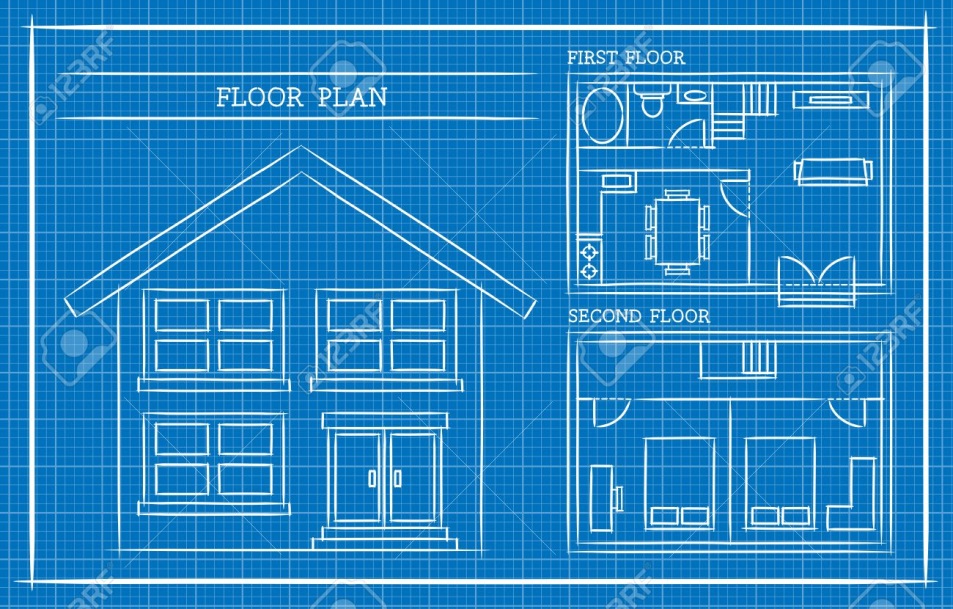 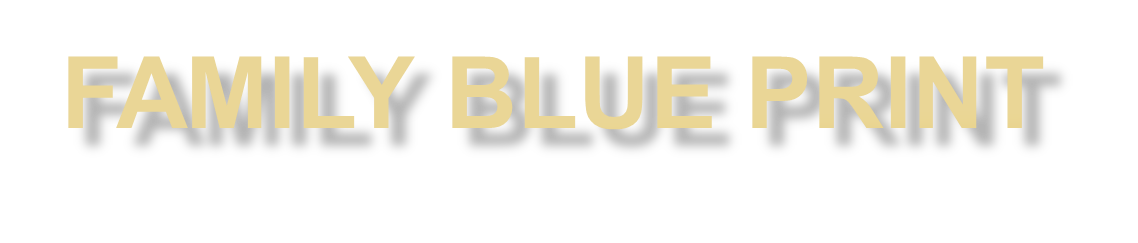 First Family
Father
Holy Spirit
Son
Second Family
Father
Man
Holy Spirit
Son
Third Family
Father
Holy Spirit
Son
Man
Satan
God is one in essence and three in person. This definition expresses three crucial truths: 
(1) the Father, Son, and Holy Spirit are distinct Persons, 
(2) each Person is fully God, 
(3) there is only one God.
The Father, Son, and Holy Spirit are each fully God. They are each equally God. They each fully possess one undivided divine nature. Yet each Person of the Godhead is different in role and relationship with respect to the others. To distinguish the roles and relationships that exist in and among the triune Persons, we might say this: The Father is supreme in authority among the Persons of the Godhead, and he is responsible for devising the grand purposes and plans that take place through all of creation and redemption (see, for example, Eph 1:3, 9-11). The Son is under the Father’s authority and seeks always to do the Father’s will. Although the Son is fully God, he nonetheless takes his lead from the Father and seeks to glorify the Father in all that he does (see, for example, John 8:28-29, 42). The Spirit is under both the Father and the Son. As the Son sought to glorify the Father in all he did, the Spirit seeks to glorify the Son, to the ultimate praise of the Father (see, for example, John 16:14; 1 Cor 12:3; Phil 2:11).
God works as the Father, the Son, and the Spirit, with each Person accomplishing the specific work that each one is responsible to do. Within the carrying out of these roles, there seems to be a clear relationship in which the Father is supreme in authority, the Son submits fully to the will of the Father, and the Spirit seeks to carry forward the work of the Son to the ultimate praise of the Father (Phil 2:11)
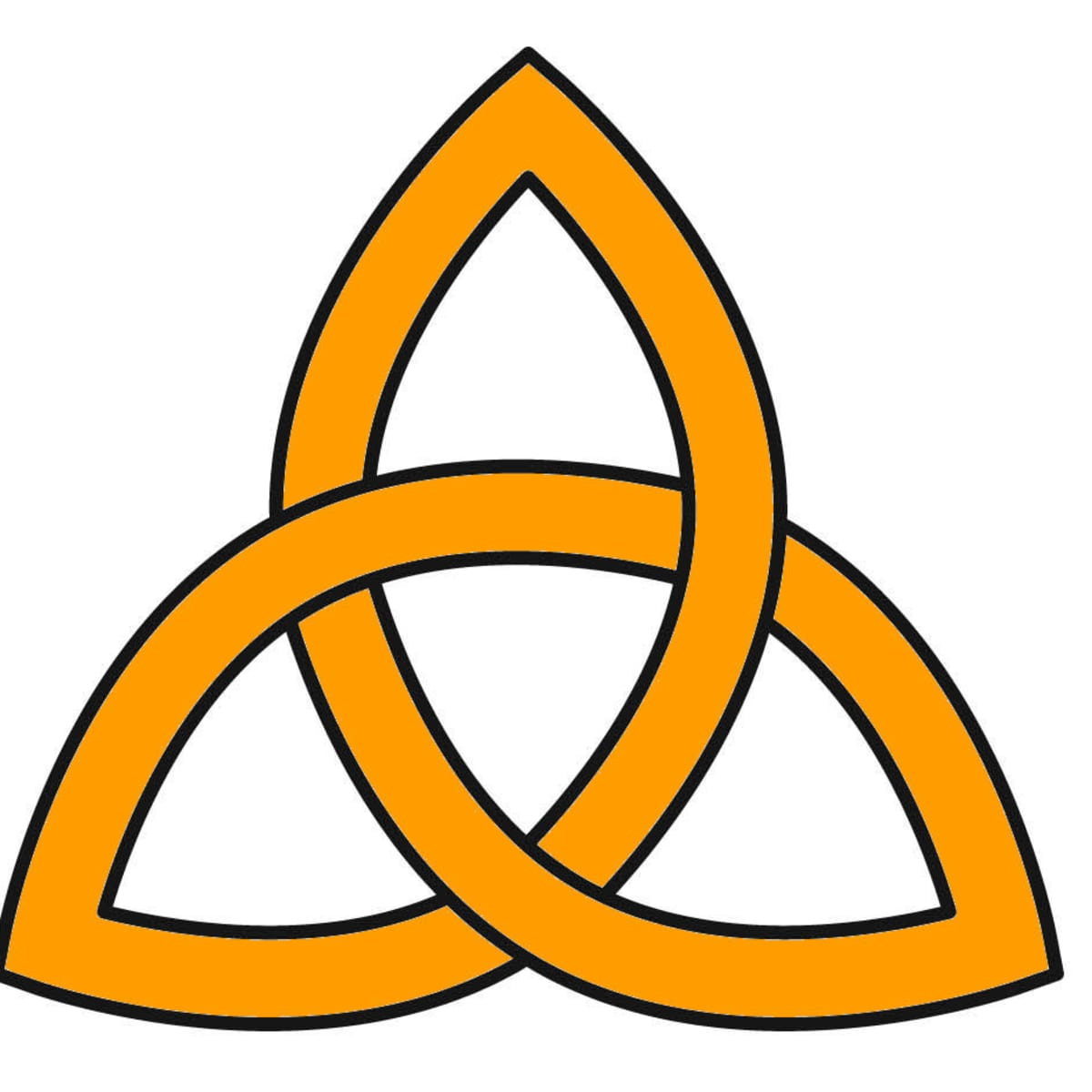 There is full harmony in the work of the triune God, with no jealousy or bitterness, only love and harmony. The Father never considers himself better than the Son or Spirit–even though he has authority over both and stands as the divine designer and grand architect of all that takes place! In fact, rather than putting himself forward, the Father designs all things so that his Son, not himself, is given the primary spotlight in the history of creation and redemption.
The Son never begrudges the fact that he is the Son under the authority of the Father. Just the opposite, the Son loves nothing more than to do the will of the Father (see, for example, John 4:34). While always submitting completely and fully to the Father, the Son does so with joy and delight (Heb 12:2). The Spirit, while being third in the Trinity and always under the ultimate authority of Father and Son, considers it his delight to honor and to glorify the Son (John 16:14; 1 Cor 12:3).
We should be amazed at the unity and harmony of this common work within authority and relationships that have marked their roles and responsibilities throughout all eternity. Unity of purpose and harmony of mission, yet with differentiation in lines of authority and submission within the Godhead!
The husband and father has, under God, the highest place of authority in the household. His wife submits to him, and his children obey both him and his wife. The wife is under the authority of her husband, but is over the children in the household, partnering with their father to ensure that they learn godliness and obedience. The children are under the authority of both of their parents, understanding that they are to learn from their father and mother what is most important in life, all the while obeying their parents.
Married men and fathers must realize and embrace the truth that God has invested in them a special responsibility for the spiritual leadership that they should develop in relation both to their wives and children. In a real and vitally important sense, husbands and fathers bear responsibility for the Christian nurture of their households–a responsibility that differs from their wife and from other members of the household. The husband of the household is granted a privilege and a duty, before the Lord, to direct the discipleship and development that takes place with their wives and with their children.
21 Submit to one another out of reverence for Christ.
22 Wives, submit yourselves to your own husbands as you do to the Lord. 23 For the husband is the head of the wife as Christ is the head of the church, his body, of which he is the Savior. 24 Now as the church submits to Christ, so also wives should submit to their husbands in everything.
25 Husbands, love your wives, just as Christ loved the church and gave himself up for her 26 to make her holy, cleansing[b] her by the washing with water through the word, 27 and to present her to himself as a radiant church, without stain or wrinkle or any other blemish, but holy and blameless.
28 In this same way, husbands ought to love their wives as their own bodies. He who loves his wife loves himself. 29 After all, no one ever hated their own body, but they feed and care for their body, just as Christ does the church— 30 for we are members of his body. 31 “For this reason a man will leave his father and mother and be united to his wife, and the two will become one flesh.” 32 This is a profound mystery—but I am talking about Christ and the church. 33 However, each one of you also must love his wife as he loves himself, and the wife must respect her husband.  Ephesians 5:21-33
Chp 6: Children, obey your parents in the Lord, for this is right. 2 “Honor your father and mother”—which is the first commandment with a promise— 3 “so that it may go well with you and that you may enjoy long life on the earth.”
4 Fathers, do not exasperate your children; instead, bring them up in the training and instruction of the Lord.
Fathers in particular bear special responsibility for the faith-training of their children. As heads of their houses, some fathers might abuse their authority in ways that would provoke their children to anger-but that is not God’s way. Instead, fathers are to create an atmosphere where they lead their children in the discipline of obedience to Jesus and in learning the wisdom of Jesus. Fathers have the God-given mandate and privilege of blessing their children by cultivating a household environment where children grow to respect, love, and follow Jesus, in obedience to their fathers and in honor of both their fathers and mothers.
God has assigned husbands and fathers a sacred stewardship that involves responsibility for the spiritual growth and well-being of wives and children.
1 Peter 3: “Wives, in the same way submit yourselves to your own husbands so that, if any of them do not believe the word, they may be won over without words by the behavior of their wives, 2 when they see the purity and reverence of your lives.”
Our culture despises submission as much as it despises authority, but God calls us to a different mind and heart on this matter.
We cannot usurp the father’s role in the discipleship of his children.
We as the church need to train men so that they can lead their families to grow in love for God and in knowledge of God’s Word! Family ministry must give focused attention to the training of men. In a very real sense, as the husbands and fathers go, so goes the family and, as households in a congregation go, so goes the congregation.
Children:
learn to view your parents as God’s gifts to you and to consider their words of advice, warning, encouragement, and instruction.
Family Blue Print
16 “Honor your father and your mother, as the Lord your God has commanded you, so that you may live long and that it may go well with you in the land the Lord your God is giving you” Deut. 5:16
To honor parents is to respect them as persons and to listen attentively to their instruction as persons older and wiser. Parents bear primary responsibility for how children are raised, but children bear responsibility for responding to parents in appropriate ways.
Third Family
Father
Holy Spirit
Son
Man
Satan
Third Family
Father
Holy Spirit
Son
Man
Satan
Second Family
Father
Man
Holy Spirit
Son
2 Corinthians 10:
3 For though we live in the world, we do not wage war as the world does. 4 The weapons we fight with are not the weapons of the world. On the contrary, they have divine power to demolish strongholds. 5 We demolish arguments and every pretension that sets itself up against the knowledge of God, and we take captive every thought to make it obedient to Christ.
Fortress- Grk ‘ochuróma’- a strong defense   
logismós,- “thoughts, calculation”
The sum total of accumulated wisdom over time.
James 3:15 “Such ‘wisdom’ does not come down from heaven but is earthly, unspiritual, demonic.”
PSALM 68
1 God! Arise with awesome power,
and every one of your enemies will scatter in fear!   

2 Chase them away—all these God-haters.   Blow them away as a puff of smoke.   Melt them away like wax in the fire.
One good look at you and the wicked vanish.
3 But let all the righteous be glad!
Yes, let them all rejoice in your presence and be carried away with gladness. 
Let them laugh and be radiant with joy!
4 Let them sing their celebration-songs
for the coming of the cloud rider whose name is Yah!
5-6  To the fatherless he is a father.
To the widow he is a champion friend.
The lonely he makes part of a family.  The prisoners  he leads into prosperity until they sing for joy.
This is our Holy God in his Holy Place!
But for the rebels there is heartache and despair.
7   O Lord, it was you who marched in front of your people,
leading them through the wasteland.
Pause in his presence

8The earth shook beneath your feet; the heavens filled with clouds
before the presence of the God of Sinai.
The sacred mountain shook at the sight of the face of Israel’s God.
9 You, O God, sent the reviving rain upon your weary inheritance,
showers of blessing to refresh it.

10 So there your people settled. 
And in your kindness you provided  the poor with abundance.
11 God Almighty declares the word of the gospel with power, 
and the warring women of Zion deliver its message: 

12“The conquering legions have themselves been conquered.
Look at them flee!”
Now Zion’s women are left to gather the spoils.
13 When you sleep between sharpened stakes, 
I see you sparkling like silver and glistening like gold,
covered by the beautiful wings of a dove! 

14When the Almighty found a king for himself,
it became white as snow in his shade.
15-16  O huge, magnificent mountain,
you are the mighty kingdom of God! 
All the other peaks, though impressive and imposing,
look with envy on you, Mount Zion!
For Zion is the mountain where God has chosen to live forever.
17 Look! The mighty chariots of God!
Ten thousands upon ten thousands,
more than anyone could ever number.

God is at the front,  leading them all from Mount Sinai into his sanctuary
with the radiance of holiness upon him.
18  He ascends into the heavenly heights,  taking his many captured ones with him,
leading them in triumphal procession.
And gifts were given to men, even the once rebellious,
so that they may dwell with Yah.
19 What a glorious God! 
He gives us salvation over and over, 
then daily he carries our burdens! 

Pause in his presence

20 Our God is a mighty God who saves us over and over! For the Lord, Yahweh, rescues us
from the ways of death many times.
21 But he will crush every enemy, shattering their strength.
He will make heads roll
for they refuse to repent of their stubborn, sinful ways.
22 I hear the Lord God saying to all the enemies of his people,

“You’d better come out of your hiding places,
all of you who are doing your best to stay far away from me. 

Don’t you know there’s no place to hide?
23 For my people will be the conquerors;
they will soon have you under their feet.
They will crush you until there is nothing left!”
24  O God, my King, your triumphal processions keep moving onward in holiness;
you’re moving onward toward the Holy Place!

25 Leaders in front,  then musicians,
with young maidens in between, striking their tambourines.
26  And they sing, “Let all God’s princely people rejoice!
Let all the congregations bring their blessing to God, saying,
‘The Lord of the fountain! The Lord of the fountain of life!
The Lord of the fountain of Israel!’ ”
27 Astonishingly, it’s the favored youth leading the way: 
princes of praise in their royal robes
and exalted princes are among them,
along with princes who have wrestled with God.
28-29 
Display your strength, God, and we’ll be strong! 
For your miracles have made us who we are.
Lord, do it again
and parade from your temple your mighty power.
By your command even kings will bring gifts to you.
30 God, rebuke the beast-life that hides within us! 
Rebuke those who claim to be “strong ones,” 
who lurk within the congregation
and abuse the people out of their love for money.
God scatters the people who are spoiling for a fight.
31 Africa will send her noble envoys to you, O God.
They will come running, stretching out their hands in love to you.

32 Let all the nations of the earth sing songs of praise to Almighty God!
Go ahead, all you nations—sing your praise to the Lord!
Pause in his presence
33 Make music for the one who strides the ancient skies.
Listen to his thunderous voice of might split open the heavens.

34 Give it up for God, for he alone has all the strength and power!
Proclaim his majesty! For his glory shines down on Israel.
His mighty strength soars in the clouds of glory.
35 God, we are consumed with awe, trembling before you
as your glory streams from your Holy Place.
The God of power shares his mighty strength with Israel
and with all his people.
God, we give our highest praise to you!